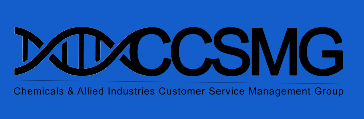 Managing a Customer Service Team In extraordinary circumstancesCOVID-19What does Customer service week 2020 look like?
August 11– 10Am 
August 12– 2pm
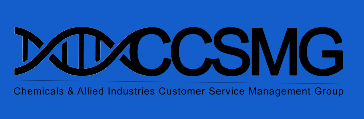 What is customer service week 2020going to look like?
Teams Working at Home 
Teams in the Office
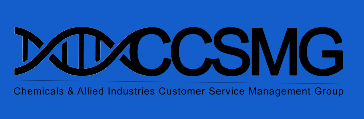 Teams Working at home
Ideas
Ideas
Deliver goody bags to each house – personally or mail them
JackBox Games.com – each person logs in from computer/phone and play together ( App you buy in the play store  or play on the computer) 
Create an bracket of the customer service team for the games – and have a tournament
Trivia Contest – put clues on each desk – 1st one answered gets the point/prize
Scavenger Hunt 
Pick something from Pinterest – Nailed it! – deliver the package to the team and contest to who did it the best
Do a kickoff breakfast meeting on line – deliver Panera or something similar to people?  Send a Edible Arrangement to everyone. Chick Fil A – giftcards.  
Have a video from a senior person in the company thanking the CS group 
Do an online team building event – solve puzzles, or something like that 
Engage the sales team to find ways to express thanks 
Send something to each team mate – depending on your theme….ie: global team – send something from a region to all people on the team: Ie: send candy from Europe/Send something from America, etc
 Team Happy Hour On Line
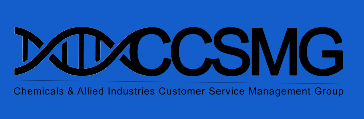 Teams working in the office
Ideas
Ideas
JackBox Games.com – each person logs in from computer/phone and play together ( App you buy in the play store  or play on the computer) 
Create an bracket of the customer service team for the games – and have a tournament
Socially distanced happy hour
Off Site -volunteering with charitable organization 
Scavenger Hunt 
Pick something from Pinterest – Nailed it! – deliver the package to the team and contest to who did it the best
Individually wrapped breakfast sandwiches – take orders ahead of time so they can be distributed
Candy Bags on the desks/cupcakes on the desk ( gloves)
Have a video from a senior person in the company thanking the CS group 
Do an online team building event – solve puzzles, or something like that 
Ask Sales to Sponsor boxed lunches
Send something to each team mate – depending on your theme….ie: global team – send something from a region to all people on the team: Ie: send candy from Europe/Send something from America, etc